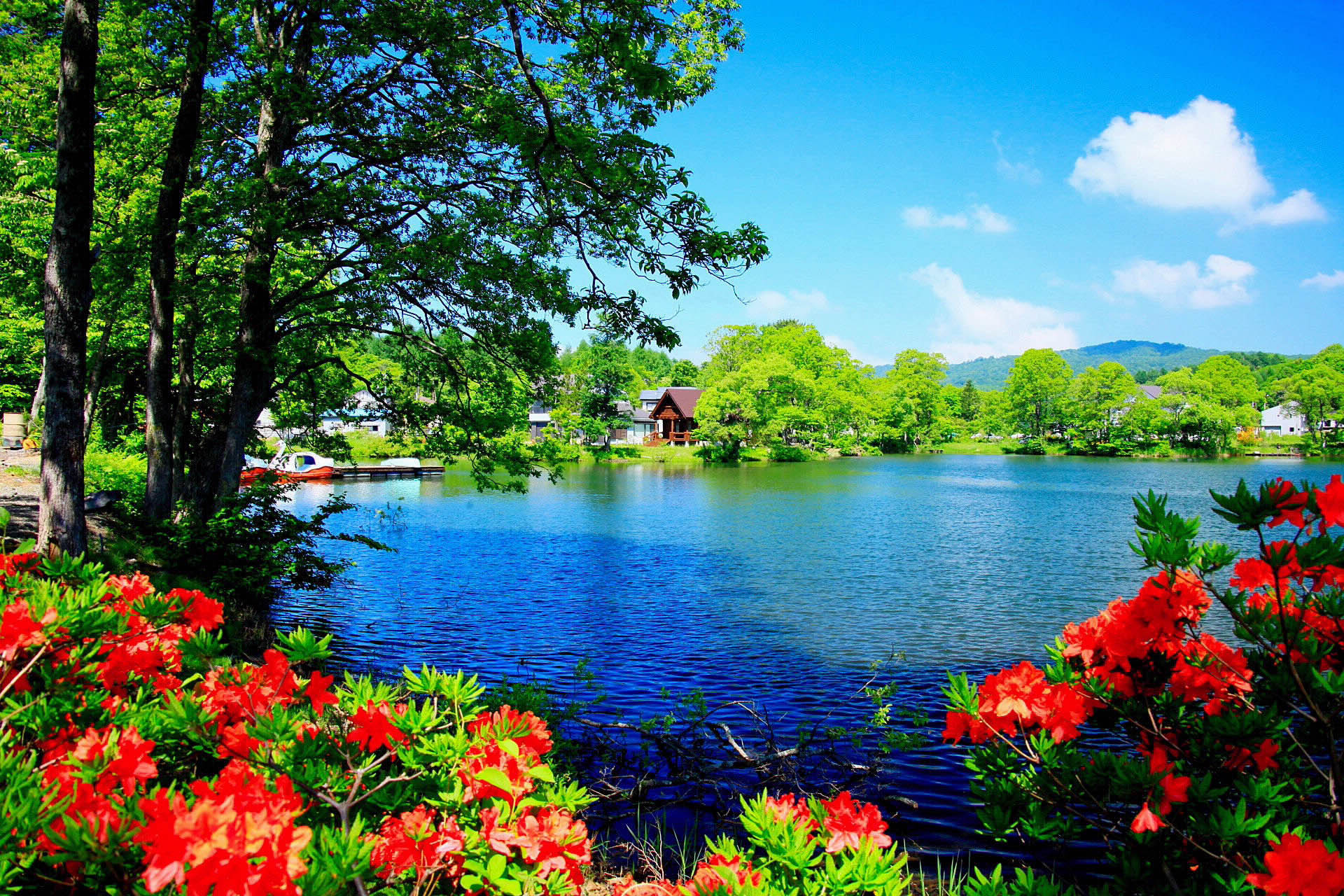 স্বাগতম
[Speaker Notes: স্বাগতম জানিয়ে আজকের পাঠের প্রতি শিক্ষার্থীদের মনোযোগ আকর্ষণ করা যেতে পারে।]
শিক্ষক পরিচিতি
বিনয় কুমার পান্ডে
সহকারি শিক্ষক  
ননীক্ষীর উচ্চ বিদ্যালয় 
মুকসুদপুর, গোপালগঞ্জ।
পাঠ পরিচিতি
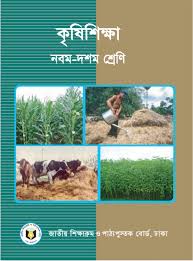 শ্রেনিঃ নবম
বিষয়ঃ কৃষিশিক্ষা 
 অধ্যায়ঃ  3য়
পরিচ্ছেদঃ ২য়
নিচের ছবিতে তোমরা ক দেখতে পাচ্ছ?
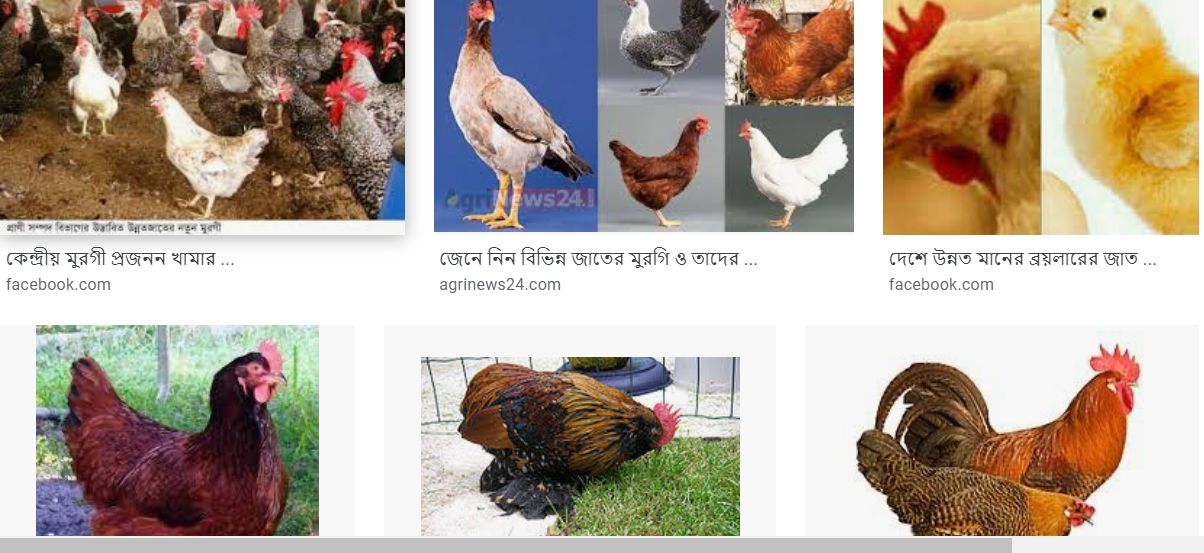 মুরগীর জাত ও     বৈশিষ্ট
এ পাঠ শেষে শিক্ষার্থীরা---
১।মুরগীর জাত সমন্ধে জানতে পারবে।
২।বিভিন্ন জাতের বৈশিষ্ট  বলতে পারবে।
৩।বিভিন্ন জাতের মধ্যে পার্থক্য নির্ণয় করতে পারবে। 
৪।মুরগী পালনের সুবিধা অসুবিধা চিহ্নিত করতে পারবে।
প্লাইমাউথ রক
রোড আইল্যান্ড রেড
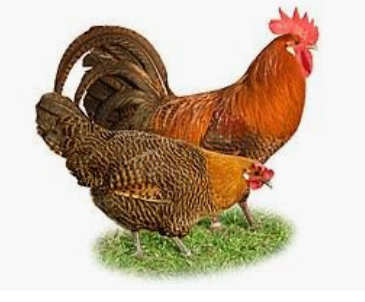 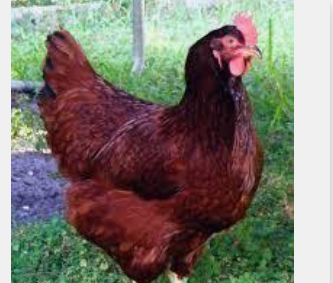 এ জাত গুলো যুক্তরাষ্টে উৎপত্তি।
মাংস ও ডিম উৎপাদনের জন্য পালন করা হয়।
একক কাজঃ    সময়ঃ ৫  মিনিট।
১।মুরগীর কয়েকটি  জাতের নাম লিখ।
২। উপরে উল্লেখিত  জাত দুটির নাম লিখ।
ভুমধ্যসাগরীয় শ্রেনী
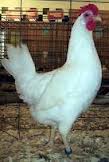 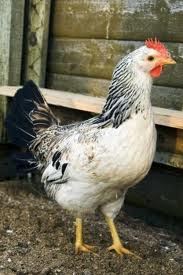 লেগহর্ন
ফাউমি
ডিম উৎপাদনক্ষমতা বেশি।
ভু্মধ্যসাগরীয় শ্রেনীর জাতগুলোর উৎপত্তিস্থল ইতালি ও তার আশে পাশের অঞ্চলে।
এরা আকারে হালকা ছোট।
জোড়ায় কাজঃ ৩ মিনিট
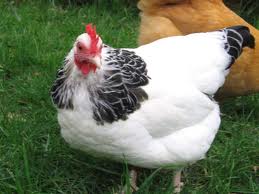 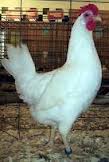 ভূমধ্যসাগরীয় ও ইংলিশ শ্রেণী মুরগির  তিনটি পার্থক্য লিখ।
এশিয় শ্রেণী
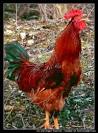 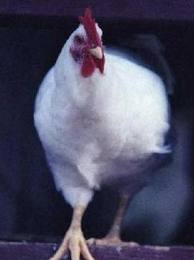 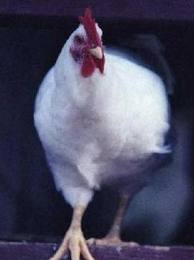 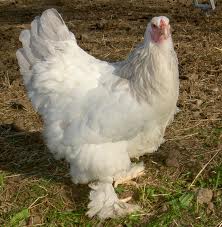 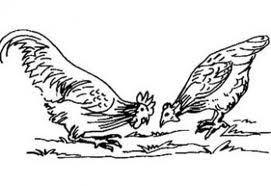 আসিল
ব্রয়লার
রোড আইল্যান্ড
কোচিন
আকারে বেশ বড়।
মাংস উৎপাদনের জন্য ভাল।
ডিম উৎপাদনের হার একটু কম।
দলীয় কাজঃ
মুরগির জাত কি ?
 রোড আইল্যান্ড রেড  মুরগির ৪টি বৈশিষ্ট্য বল।
মূল্যায়ন
হোয়াইট লেগহর্ণ মুরগির ৩টি বৈশিষ্ট্য লিখ।
অধিক ডিম উৎপাদনকারী  ২টি মুরগির নাম বল।
বাড়ীর কাজঃ
মুরগির উৎপত্তিভিত্তিক শ্রেণীবিন্যাস কর।
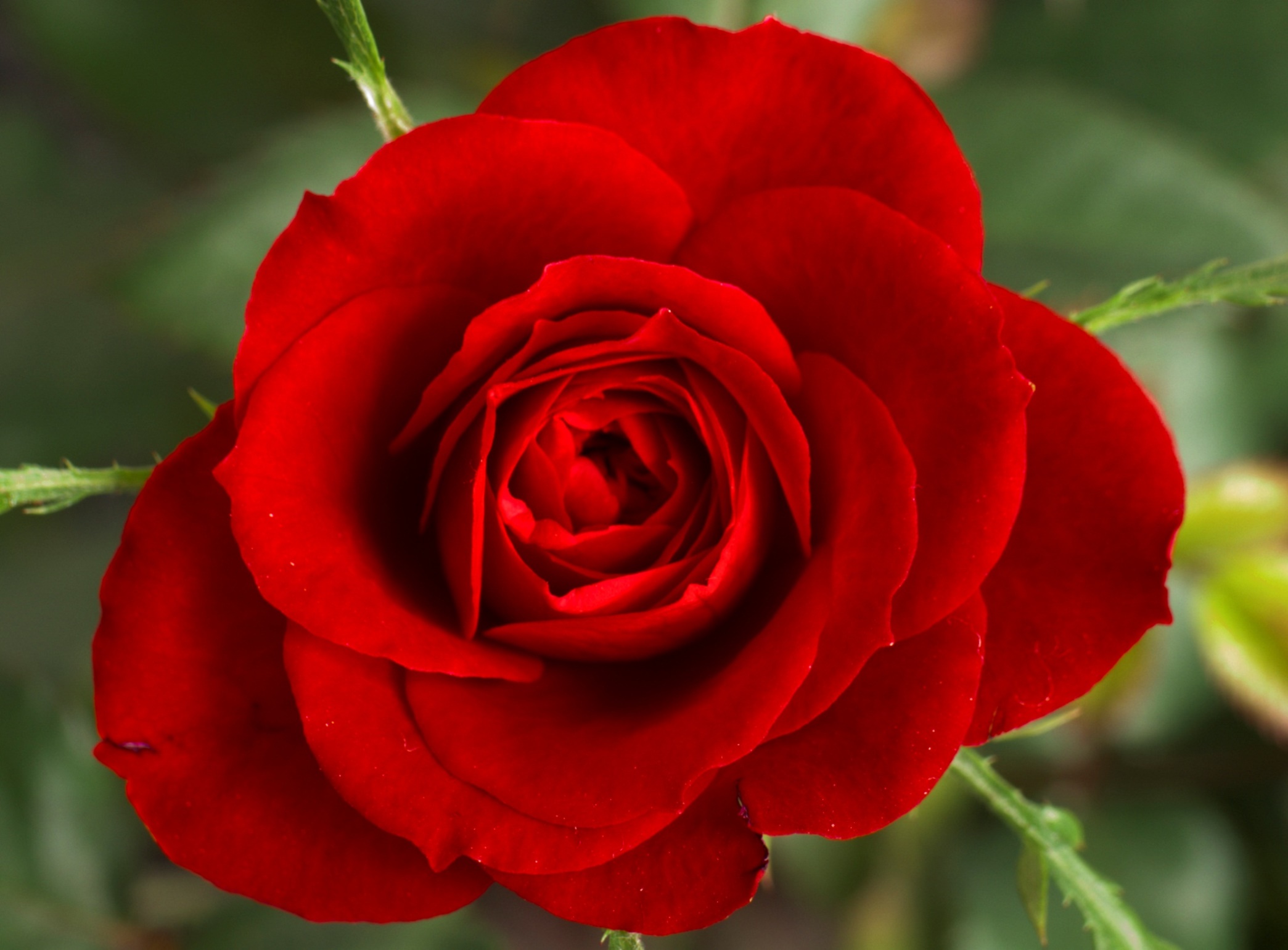 ধন্যবাদ